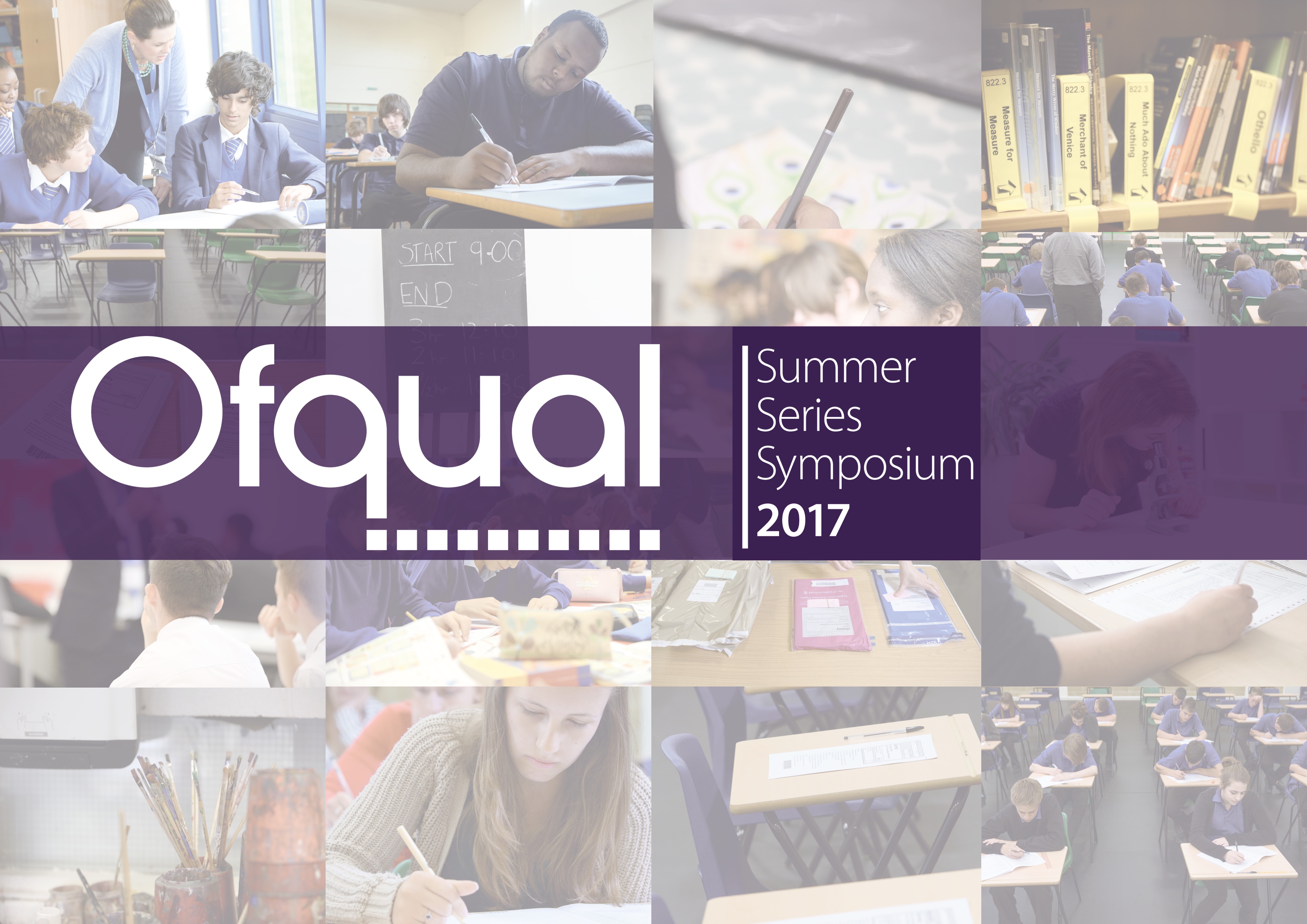 Quality of marking – confidence and consistency
Michelle Meadows
What work have we been doing on quality of marking?
Analysed data from Reviews of Marking and appeals   

Conducted audits of exam board processes e.g. for monitoring the quality of marking 

Continued to calculate metrics of marking consistency

Researched features of levels based mark schemes that aid marking consistency

Surveyed 14,000 examiners as to their experience of on-line standardisation 

Conducted a number of research studies into marking quality 

Monitored confidence in marking through the annual perceptions study
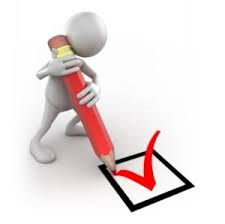 Consistency of marking metrics
To calculate any quality of marking metric you need some form of double marking (2 or more views of the mark worthiness of a student’s response)

Exam boards’ live online marking quality assurance processes give us double marking data
Seeding
Double marking 

Caveats: 
Metrics tell us about consistency of marking rather than marking errors
Seeds that function well as QA might not function well to give us metrics
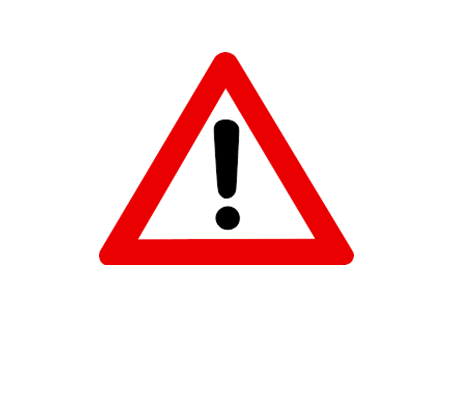 6 mark items in different subjects – exact agreement
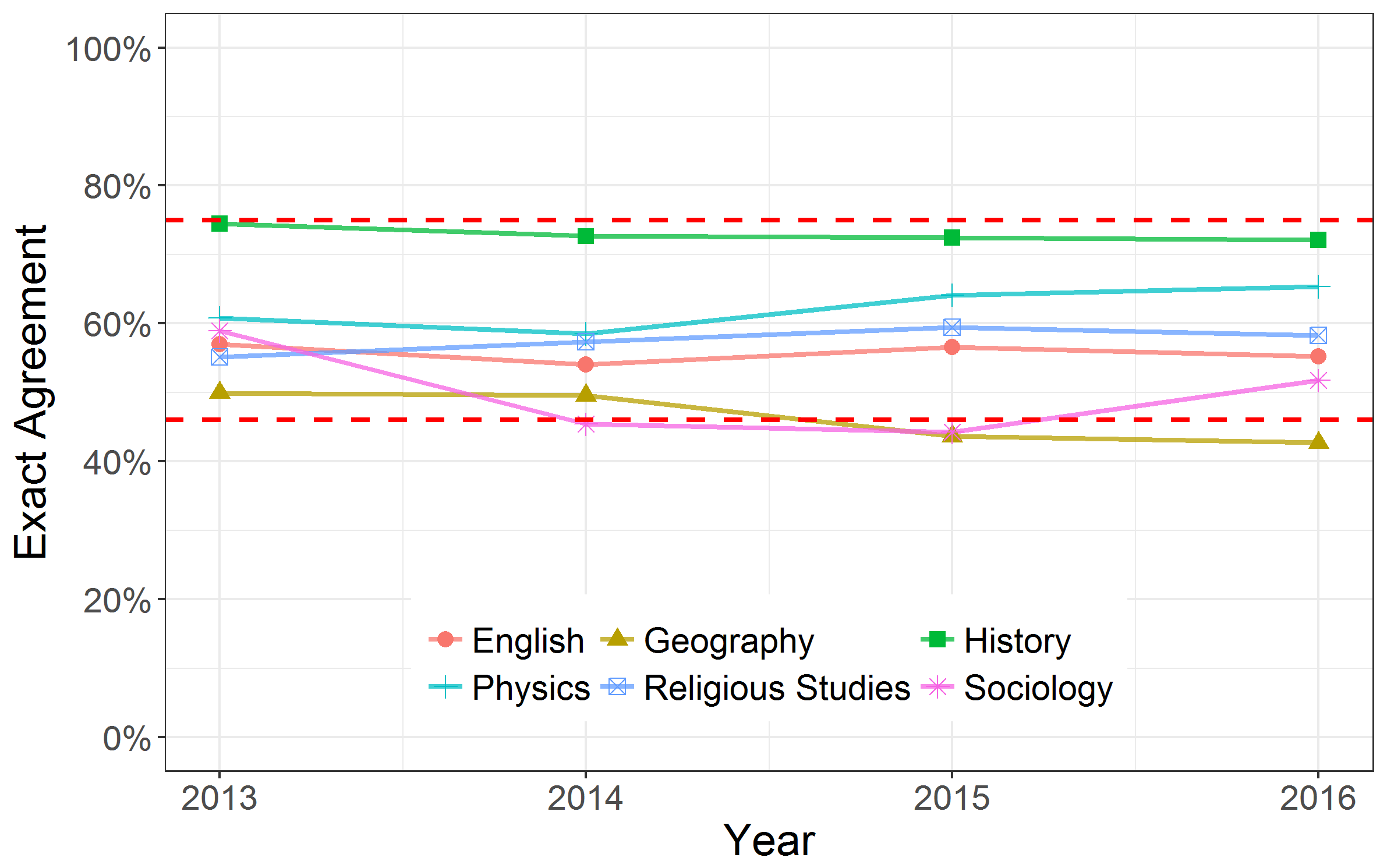 - - - - - - -  International bounds
6 mark items in different subjects – within +/- 1 mark
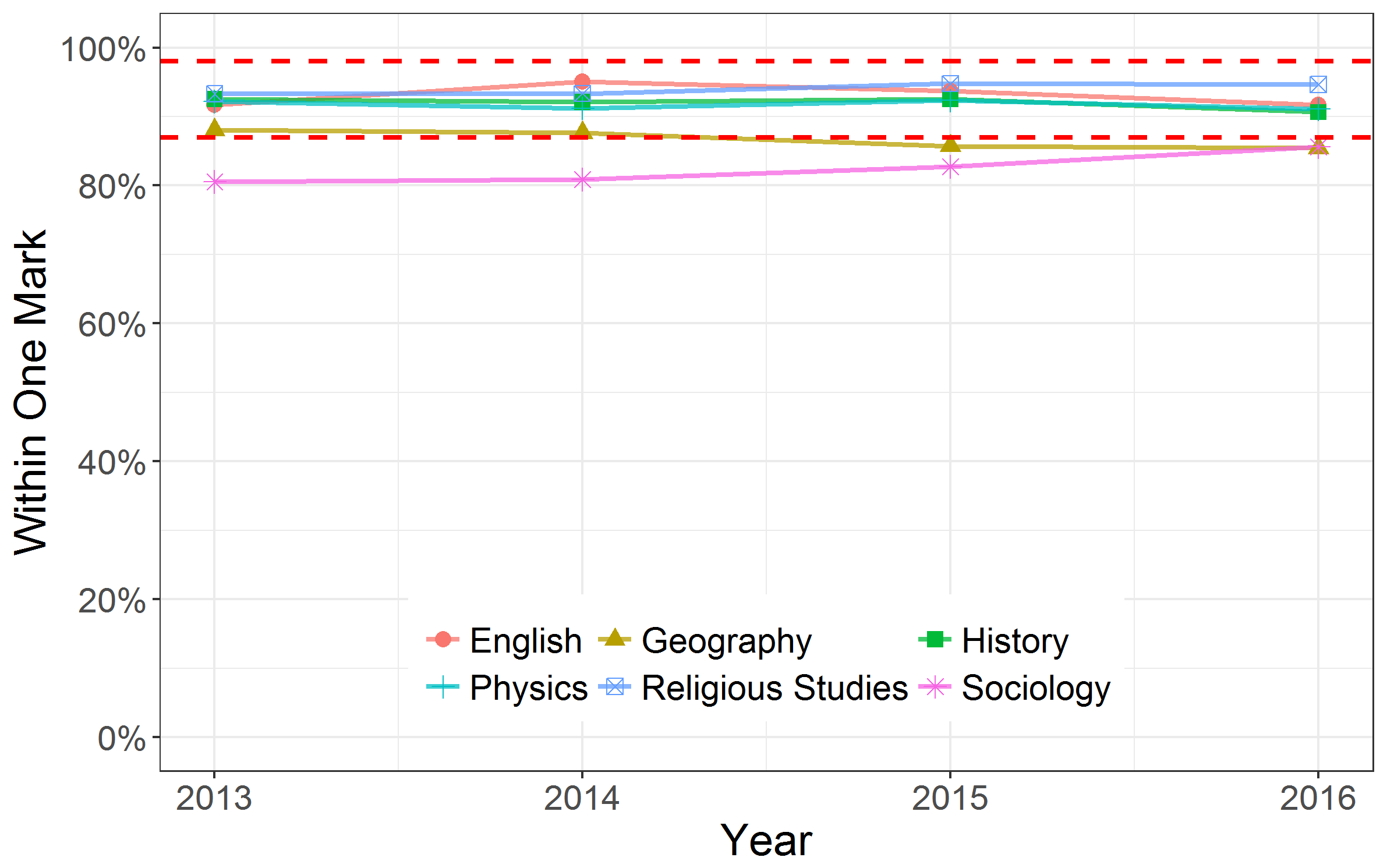 - - - - - - -  International bounds
A level and GCSE papers over time
More on marking metrics…
https://www.gov.uk/government/publications/marking-consistency-metrics

https://www.gov.uk/government/news/ofquals-symposium-presentations
Levels of response mark schemes
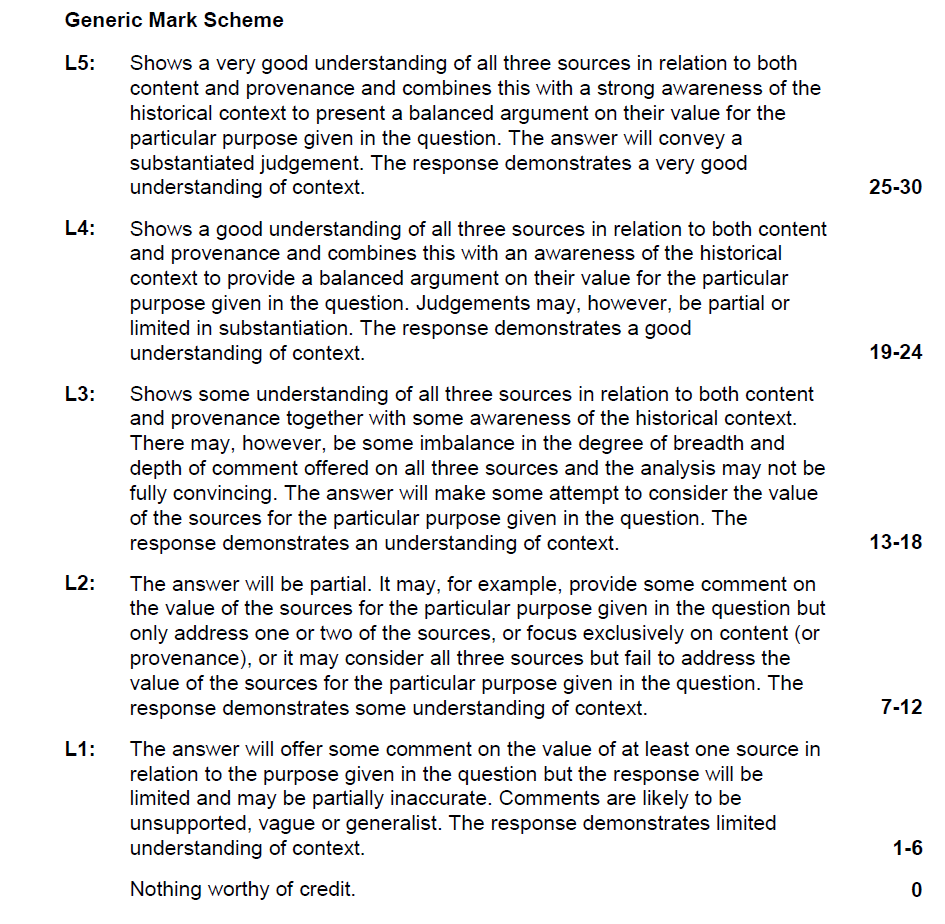 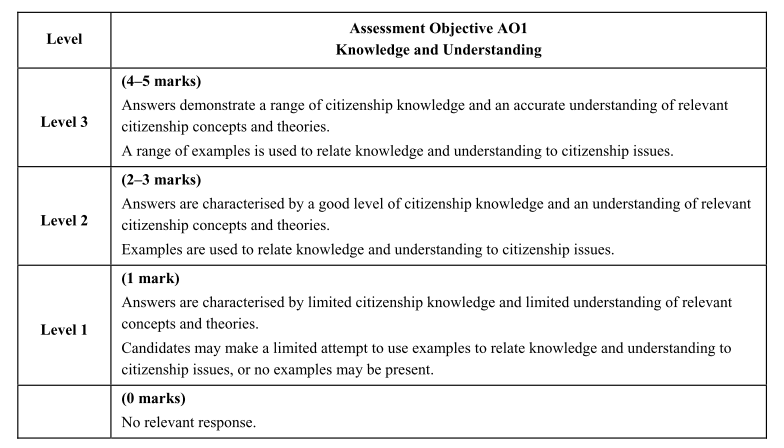 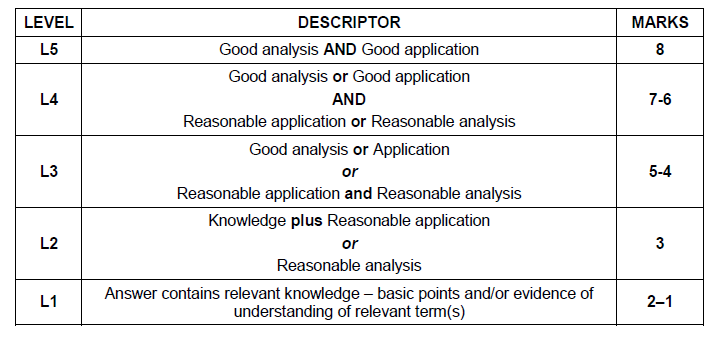 9
Data obtained from exam boards
2014 marker monitoring data for items from 10 subjects (GCSE, AS & A level)
217 units, 2,040 extended response items
10
Features associated with more consistent marking
11
Reliability of marking study 1
Clean scripts from summer 2016 marked by a team of examiners

The aim was to look at agreement between examiners

4 AS English Literature units, 4 GCSE English units, 3 AS History units & 3 GCSE Biology units 

For each unit, a team of 8 examiners marked the same 100 scripts
Principal Examiner
2 Team Leaders
5 Assistant Examiners

Leading experts in mark scheme construction reviewed the quality of the mark schemes
Reliability of Marking study 2
Aimed to tease out errors from legitimate differences of opinion and to understand why some scripts are more difficult to mark consistently than others

Focused on 4 units in GCSE English & 3 units in GCSE Biology

Sample of 100 scripts that had gone through the Review of Marking process in 2016 

For each unit, we worked with a team of 8 examiners - a Principal Examiner and 7 examiners who had conducted Reviews of Marking in 2016

Derived a definitive mark for each script by having 4 of the examiners mark clean scripts; and also had 4 examiners mark annotated scripts (counter-balanced design)

The examiners met to discuss scripts where there was low levels of agreement
The percentage of teachers who agree/disagree that the marking of GCSEs is accurate
The percentage of teachers who agree/disagree that the marking of A levels is accurate
Thank you.